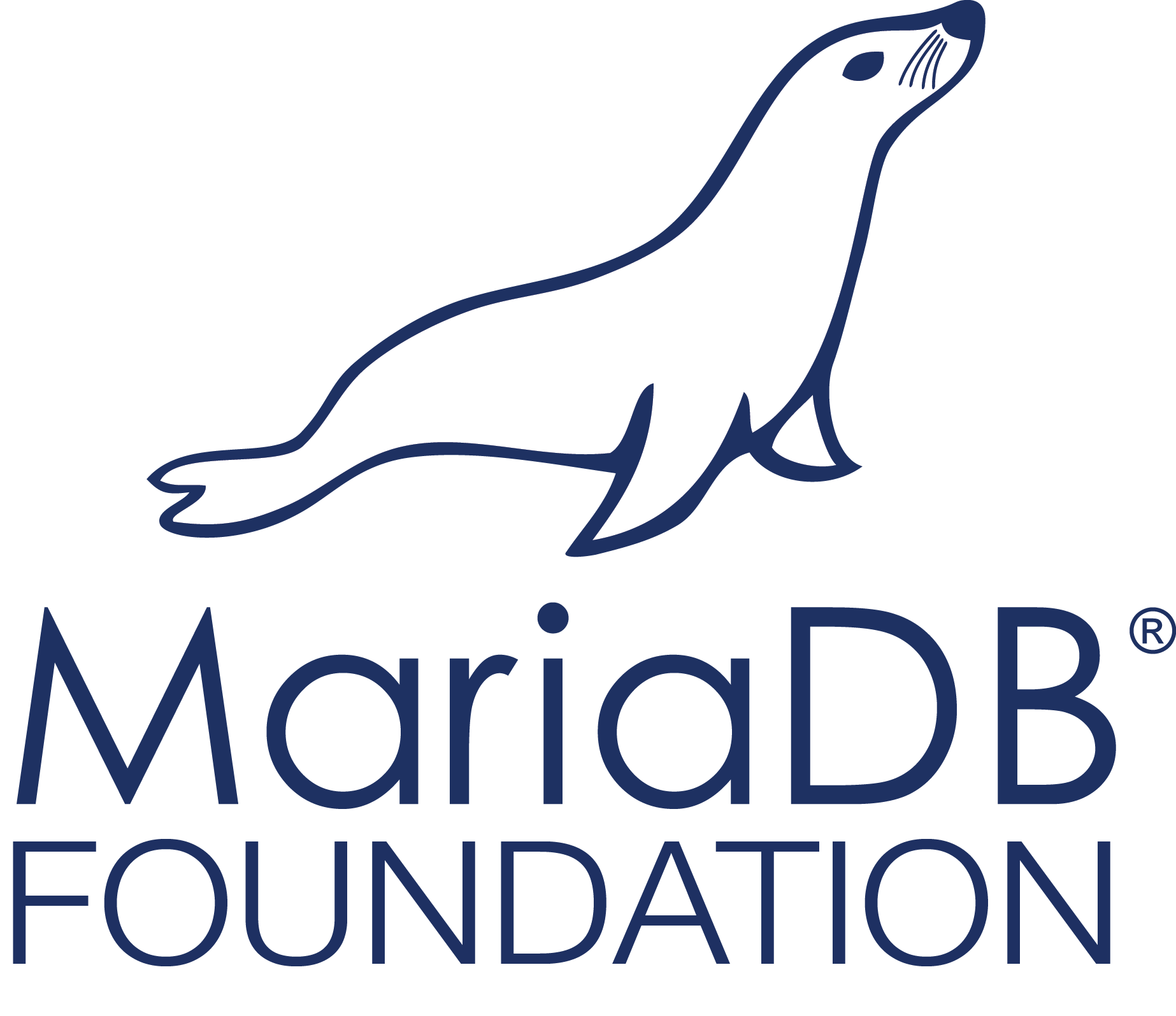 Column compression
Sergey Vojtovich
Software Engineer @ MariaDB Foundation
*
*
Implementations
Alibaba
Percona
Tencent
MariaDB
Syntax
Alibaba
CREATE TABLE t1(a BLOB COLUMN_FORMAT COMPRESSED)
Percona
CREATE TABLE t1(a BLOB COLUMN_FORMAT COMPRESSED [WITH COMPRESSION_DICTIONARY dict])
CREATE COMPRESSION_DICTIONARY [IF NOT EXISTS] dict(text|variable)
DROP COMPRESSION_DICTIONARY [IF EXISTS] dict
Tencent
CREATE TABLE t1(a BLOB COMPRESSED)
MariaDB
CREATE TABLE t1(a BLOB COMPRESSED[=compression_method])
Availability
All implementations have column compression available by default, no special compilation flags or runtime configuration needed.
Data types
All implementations support:
BLOB and TEXT
VARCHAR and VARBINARY
MariaDB> CREATE TABLE t1(a BLOB COMPRESSED);
MariaDB> CREATE TABLE t1(a INT COMPRESSED);
ERROR 42000: Incorrect column specifier for column 'a'
Storage engines
MariaDB: storage engine independent
Note: CSV stores data uncompressed
MariaDB> CREATE TABLE t1(a BLOB COMPRESSED) ENGINE=InnoDB;
MariaDB> CREATE TABLE t1(a BLOB COMPRESSED) ENGINE=MyISAM;
...
AliSQL, Percona and Tencent: InnoDB only
Tencent> CREATE TABLE t1(a BLOB COMPRESSED) ENGINE=InnoDB;
Tencent> CREATE TABLE t1(a BLOB COMPRESSED) ENGINE=MyISAM;
ERROR HY000: Field 'a' can not have compressed property in this enginess
Compression methods
All implementations support only one compression method: deflate (zlib).
Indexes
All implementations do not support indexes over compressed columns.
MariaDB> CREATE TABLE t1(a BLOB COMPRESSED, KEY(a(10)));
ERROR HY000: Compressed column 'a' can't be used in key specification
Status variables
Alibaba
Innodb_column_compressed   // incremented when compressed data is written
Innodb_column_decompressed // or read, global counters (scalability?)
Percona
Create_compression_dictionary
Drop_compression_dictionary
Tencent
N/A
MariaDB
Column_compressions   // similar to Alibaba, but only incremented if data
Column_decompressions // is actually compressed/decompressed, status counter
System variables
Alibaba
innodb_rds_column_zip_threshold=1-ULONG_MAX (default: 96)
Percona
innodb_compressed_columns_threshold=1-ULONG_MAX (default: 96)
Tencent
field_compress_min_len=1-ULONG_MAX (default: 128)
MariaDB
column_compression_threshold=0-UINT_MAX (default: 100)
Data shorter than threshold is stored uncompressed. Affects compression only.
System variables
Alibaba
innodb_rds_column_compression_level=0-9 (default: 6)
Percona
innodb_compressed_columns_zip_level=0-9 (default: 6)
Tencent
N/A
MariaDB
column_compression_zlib_level=0-9 (default: 6)
zlib compression level (1 gives best speed, 9 gives best compression). Affects compression only.
System variables
Alibaba
innodb_rds_column_zlib_wrap=ON|OFF (default: ON)
Percona
N/A
Tencent
N/A
MariaDB
column_compression_zlib_wrap=ON|OFF (default: OFF)
Generate zlib header and trailer and compute adler32 check value. Affects compression only.
System variables
Alibaba
innodb_rds_column_zlib_strategy=0-4 (0)
Percona
N/A
Tencent
N/A
MariaDB
column_compression_zlib_strategy=DEFAULT_STRATEGY|FILTERED|HUFFMAN_ONLY|RLE|FIXED (DEFAULT_STRATEGY)
The strategy parameter is used to tune the compression algorithm. Affects compression only.
System variables
Alibaba
innodb_rds_column_zip_mem_use_heap=ON|OFF (default: OFF)
Percona
N/A
Tencent
N/A
MariaDB
N/A
Allocate memory from prebuilt->compress_heap for zlib.
System variables
In all implementations it is possible to adjust compression settings for individual rows
MariaDB> CREATE TABLE t1(a BLOB COMPRESSED);
MariaDB> SET column_compression_threshold=2000;
MariaDB> INSERT INTO t1 VALUES(REPEAT('a', 1000));
MariaDB> SET column_compression_threshold=200;
MariaDB> INSERT INTO t1 VALUES(REPEAT('a', 1000));
Field length
All implementations set field length limit on uncompressed data (not compressed)
MariaDB> CREATE TABLE t1(a TINYBLOB COMPRESSED);
MariaDB> INSERT INTO t1 VALUES(REPEAT('a', 1000));
ERROR 1406 (22001): Data too long for column 'a' at row 1
MariaDB> SELECT LENGTH(COMPRESS(REPEAT('a', 1000)));
21
length(compress(a)) > length(a)
All implementations store data uncompressed if compressed data is bigger than uncompressed.
Blob storage requirement
MariaDB reserves 1 byte for compressed blobs
MariaDB> CREATE TABLE t1(a TINYBLOB COMPRESSED);
MariaDB> INSERT INTO t1 VALUES(REPEAT('a', 255));
ERROR 1406 (22001): Data too long for column 'a' at row 1
MariaDB> INSERT INTO t1 VALUES(REPEAT('a', 254));
Percona and Tencent don’t and somehow it works well
Percona> CREATE TABLE t1(a TINYBLOB COLUMN_FORMAT COMPRESSED);
Percona> SET GLOBAL innodb_compressed_columns_threshold=1000;
Percona> INSERT INTO t1 VALUES(REPEAT('a', 255));
Percona> SELECT LENGTH(a) FROM t1;
255
AliSQL doesn’t, but crashes on SELECT
AliSQL> CREATE TABLE t1(a TINYBLOB COLUMN_FORMAT COMPRESSED);
AliSQL> SET GLOBAL innodb_rds_column_zip_threshold=1000;
AliSQL> INSERT INTO t1 VALUES(REPEAT('a', 255));
AliSQL> SELECT LENGTH(a) FROM t1;
ERROR HY000: Lost connection to MySQL server during query
VARCHAR storage requirement
MariaDB adds 1 byte for compressed varchars
MariaDB> CREATE TABLE t1(a VARBINARY(255) COMPRESSED);
MariaDB> SET column_compression_threshold=1000;
MariaDB> INSERT INTO t1 VALUES(REPEAT('a', 255));
MariaDB> SELECT LENGTH(a) FROM t1;
255
Percona works correct too
Percona> CREATE TABLE t1(a VARBINARY(255) COLUMN_FORMAT COMPRESSED);
Percona> SET GLOBAL innodb_compressed_columns_threshold=1000;
Percona> INSERT INTO t1 VALUES(REPEAT('a', 255));
Percona> SELECT LENGTH(a) FROM t1;
255
AliSQL and Tencent crash on INSERT
AliSQL> CREATE TABLE t1(a VARBINARY(255) COLUMN_FORMAT COMPRESSED);
AliSQL> SET GLOBAL innodb_rds_column_zip_threshold=1000;
AliSQL> INSERT INTO t1 VALUES(REPEAT('a', 255));
ERROR HY000: Lost connection to MySQL server during query
CREATE TABLE … LIKE
All implementations inherit compression attribute
MariaDB> CREATE TABLE t1(a VARBINARY(255) COMPRESSED);
MariaDB> CREATE TABLE t2 LIKE t1;
MariaDB> SHOW CREATE TABLE t2;
CREATE TABLE `t2` (
  `a` varbinary(255) /*!100301 COMPRESSED*/ DEFAULT NULL
) ENGINE=MyISAM DEFAULT CHARSET=latin1
CREATE TABLE … SELECT
MariaDB inherits compression attribute, data is transferred without recompression
MariaDB> CREATE TABLE t1(a VARBINARY(255) COMPRESSED);
MariaDB> CREATE TABLE t2 SELECT * FROM t1;
MariaDB> SHOW CREATE TABLE t2;
CREATE TABLE `t2` (
  `a` varbinary(255) /*!100301 COMPRESSED*/ DEFAULT NULL
) ENGINE=MyISAM DEFAULT CHARSET=latin1
AliSQL, Percona and Tencent don’t inherit compression attribute, data is uncompressed
AliSQL> CREATE TABLE t1(a VARBINARY(255) COLUMN_FORMAT COMPRESSED);
AliSQL> CREATE TABLE t2 SELECT * FROM t1;
AliSQL> SHOW CREATE TABLE t2;
CREATE TABLE `t2` (
  `a` varchar(255) DEFAULT NULL
) ENGINE=InnoDB DEFAULT CHARSET=latin1
INSERT … SELECT
MariaDB transfers data without recompression
MariaDB> CREATE TABLE t1(a VARBINARY(255) COMPRESSED);
MariaDB> INSERT INTO t1 VALUES(REPEAT('a', 255));
MariaDB> CREATE TABLE t2 LIKE t1;
MariaDB> INSERT INTO t2 SELECT * FROM t1;
MariaDB> SHOW STATUS LIKE "Column_%compressions";
Column_compressions	1
Column_decompressions	0
AliSQL, Percona and Tencent perform recompression
AliSQL> CREATE TABLE t1(a VARBINARY(255) COLUMN_FORMAT COMPRESSED);
AliSQL> INSERT INTO t1 VALUES(REPEAT('a', 255));
AliSQL> CREATE TABLE t2 LIKE t1;
AliSQL> INSERT INTO t2 SELECT * FROM t1;
AliSQL> SHOW STATUS LIKE "Innodb_column_%compressed";
Innodb_column_compressed	2
Innodb_column_decompressed	1
ALTER TABLE…ALGORITHM=copy
MariaDB transfers data without recompression
MariaDB> CREATE TABLE t1(a VARBINARY(255) COMPRESSED);
MariaDB> INSERT INTO t1 VALUES(REPEAT('a', 255));
MariaDB> ALTER TABLE t1 ADD COLUMN b INT, ALGORITHM=copy;
MariaDB> SHOW STATUS LIKE "Column_%compressions";
Column_compressions	1
Column_decompressions	0
AliSQL, Percona and Tencent perform recompression
AliSQL> CREATE TABLE t1(a VARBINARY(255) COLUMN_FORMAT COMPRESSED);
AliSQL> INSERT INTO t1 VALUES(REPEAT('a', 255));
AliSQL> ALTER TABLE t1 ADD COLUMN b INT, ALGORITHM=copy;
AliSQL> SHOW STATUS LIKE "Innodb_column_%compressed";
Innodb_column_compressed	2
Innodb_column_decompressed	1
SELECT a, LENGTH(a)
MariaDB does uncompress for each reference
MariaDB> CREATE TABLE t1(a VARBINARY(255) COMPRESSED);
MariaDB> INSERT INTO t1 VALUES(REPEAT('a', 255));
MariaDB> SELECT a, LENGTH(a) FROM t1;
...
MariaDB> SHOW STATUS LIKE "Column_%compressions";
Column_compressions	1
Column_decompressions	2
AliSQL, Percona and Tencent uncompress once
AliSQL> CREATE TABLE t1(a VARBINARY(255) COLUMN_FORMAT COMPRESSED);
AliSQL> INSERT INTO t1 VALUES(REPEAT('a', 255));
AliSQL> SELECT a, LENGTH(a) FROM t1;
...
AliSQL> SHOW STATUS LIKE "Innodb_column_%compressed";
Innodb_column_compressed	1
Innodb_column_decompressed	1
Partitioning
MariaDB has to uncompress data multiple times
MariaDB> CREATE TABLE t1(a VARCHAR(1000) COMPRESSED)
  PARTITION BY RANGE COLUMNS (a) (
  PARTITION p0 VALUES LESS THAN ('g'), PARTITION p1 VALUES LESS THAN ('m'),
  PARTITION p2 VALUES LESS THAN ('t'), PARTITION p3 VALUES LESS THAN ('w'),
  PARTITION p4 VALUES LESS THAN (MAXVALUE));
MariaDB> INSERT INTO t1 VALUES(REPEAT('k', 1000));
MariaDB> SHOW STATUS LIKE "Column_%compressions";
Column_compressions	1
Column_decompressions	3
AliSQL, Percona and Tencent don’t
AliSQL> CREATE TABLE t1(a VARCHAR(1000) COLUMN_FORMAT COMPRESSED)
  PARTITION BY RANGE COLUMNS (a) (
  PARTITION p0 VALUES LESS THAN ('g'), PARTITION p1 VALUES LESS THAN ('m'),
  PARTITION p2 VALUES LESS THAN ('t'), PARTITION p3 VALUES LESS THAN ('w'),
  PARTITION p4 VALUES LESS THAN (MAXVALUE));
AliSQL> INSERT INTO t1 VALUES(REPEAT('k', 1000));
AliSQL> SHOW STATUS LIKE "Innodb_column_%compressed";
Innodb_column_compressed	1
Innodb_column_decompressed	0
Replication
In MariaDB compressed columns are binlogged and replicated compressed. It is possible to replicate compressed->uncompressed (or vise versa) with slave_type_conversions=ALL_NON_LOSSY.

In AliSQL, Percona and Tencent compressed columns are binlogged and replicated uncompressed.
Normal INSERT overhead
MariaDB
compress(data -> record); // No extra alloc/copy compared to not compressed
AliSQL, Percona
buffer= mem_heap_zalloc(compress_heap); // zalloc does memset()!!!
compress(record -> buffer);
mem_heap_empty(compress_heap);
Tencent
buffer= mem_heap_alloc(compress_heap); // uses alloc instead of zalloc
compress(record -> buffer);
// Doesn’t reset compress_heap for each inserted row,
// which can be a problem for INSERT … SELECT FROM huge_table.
Normal SELECT overhead
MariaDB
if (buffer_length < data_length) { free(buffer); buffer= malloc(); }
uncompress(record -> buffer);
AliSQL, Percona
buffer= mem_heap_zalloc(compress_heap); // zalloc does memset()!!!
uncompress(zdata -> buffer);
mem_heap_empty(compress_heap);
Tencent
buffer= mem_heap_alloc(compress_heap); // uses alloc instead of zalloc
uncompress(zdata -> buffer);
mem_heap_free(compress_heap); // Less efficient than mem_heap_empty()
Metadata format
MariaDB and Tencent
// Field info section of .frm (unireg_check)
field_info[10]= (uchar) 24;
AliSQL and Percona
// Format section of .frm
column_properties[field]|= (uchar) 24;
Data format
All implementations have common structure
+---+===+=====================+
|HDR|ROL|...compressed data...|
+---+===+=====================+
AliSQL
7 bit: compressed flag (ROL is present only if this flag is set)
5-6 bit: number of bytes in "Record Original Length" minus 1 (0-3)
2-4 bit: compression method (0 means zlib)
  1 bit: zlib wrapper flag
  0 bit: unused
Percona
11-15 bit: unused
   10 bit: compressed flag (ROL is present only if this flag is set)
  7-9 bit: number of bytes in "Record Original Length" minus 1 (0-3)
  2-6 bit: compression method (0 means zlib)
    1 bit: zlib wrapper flag
    0 bit: unused
Data format
Tencent
7 bit: compressed flag (ROL is present only if this flag is set)
5-6 bit: compression method (0 means zlib)
  4 bit: unused
0-3 bit: number of bytes in "Record Original Length" (1-4)
MariaDB (binary compatible with Tencent)
4-7 bit: compression method (8 means zlib, ROL is present only if method>0)
  3 bit: zlib wrapper flag
0-2 bit: number of bytes in "Record Original Length" (1-4)
Ideas
per-column compression parameters (stored in .frm)
implement more compression algorithms
provide and accept compressed data to/from client
needed for mysqldump to store data compressed
needed for spider to transfer data compressed